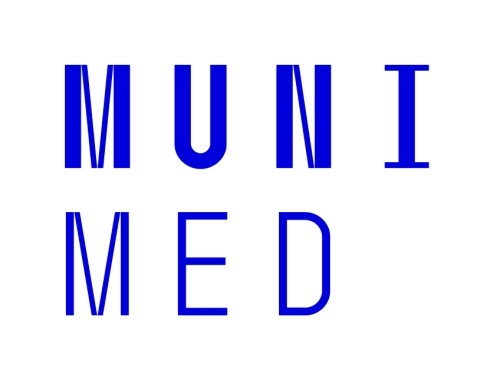 OPIOID ANALGESICS
(ANALGESICS – ANODYNES)
Copyright notice

The presentation is copyrighted work created by employees of Masaryk university.

Students are allowed to make copies for learning purposes only. 

Any unauthorised reproduction or distribution of the presentation or individual slides is against the law.
Department of Pharmacology MU
Pain
Definition:
  „subjective unpleasant sensory or emotional experience accompanied by real or potential damage of tissues, with motoric and vegetative responses “
Pain – types and classification
A) by duration

 
B) according to pathophysiology
Pain – types and classification
A)   According to length of experience

1) acute: sign of and disease, danger or damage to organism...

2) chronic: more than 3 months / unusually long for a given disease or disorder
Pain – types and classification
A)   According to length of experience

1) acute: physiological sensory perception, 
tissue damage, 
mobilizes defensive forces of the organism in order to remove the inducing cause of the pain
2) chronic:  pathological, 
	pain may persists even after the removal of the causes → difficult to determine whether the pain arose as a result of persistent pathological activity in the nerve endings in the periphery, or is the source of the CNS
Pain – types and classification
B) According to pathophysiology

1) nociceptive – irritation of nociceptors
    Therapy: „analgesic ladder“ according WHO 
    (see below; not used for aggressive procedure in the treatment for cancer or breakthrough pain)
2) neurological and neuropathic pain
    Therapy: antidepressants and anticonvulsants 
	(in combination with opioids or some muscule relaxants; neuroprotective vitamins – thiamine; antimigraine drugs from the group of the so-called triptans; antipsychotics = neuroleptics)
Pain – types and classification
B) According to pathophysiology

3) psychogenic pain
	somatization, hypochondric and somatoform disorder

    Therapy: psychopharmac drugs (antidepressants – TCA, SSRI, anxiolytics, antipsychotics)
Special types of pain
neuralgia
    sharp, paroxysmal pain, affects peripheral or cranial nerves (often the trigeminus, facialis) → after traumatological damage, compression, viral infects (herpetic), metabolic (DM)

pain in the chronic compression of peripheral nerves and nerve roots
    hernia of the intervertebral discs, compression of the nerve in the spinal cord → pain + paresthesia, pain acquires a hot character
Special types of pain
ischemic pain
    due to disorders of blood circulation in the myocardium, smooth or skeletal muscle

migraine
    migraine is characterized by attacks of pulsating, mostly unilateral headache lasting typically 4-72 hours with nausea, possible vomiting, photofobia and phonofobia, suffering from 12% of the adult population
Special types of pain
phantom pain
surgically or traumatically removed parts of the human body, most commonly the lower limb or other parts of the body (ablation of the breast, as well as after the removal of the visceral organs - the colon); 
apply pathophysiological influences peripheral, central and psychogenic; 

breakthrough pain
    sudden, transient, mostly short-term worsening of pain in patients who have well-controlled baseline pain; 
	usually in patients treated with opioids for cancer diagnosis; typically in progression of cancer
Special types of pain
delivery pain
- belongs to the strongest pain reliever, nevertheless, that before the birth are rising thresholds for somatic and visceral pain

- the tissue is developed by excessive pressure, they are strongly being pushed and lacerations occur

- tissues are under influence of bradykinin, H+, K+, histamine and serotonin

- induction of stress → ↑ cortisol, epinephrine, norepinephrine, dopamine → somatic and psychological reactions
SOMATIC
MANIFESTATIONS
sharp or dull pain
Inflammatory response
colic pain
neuralgia
EMOTIONAL 
MANIFESTATIONS
anxiety
depression
ONCOLOGICAL PAIN
SOCIO-ECONOMIC IMPACT
personality changes
care of the security of the family
the breakdown of the family
loss of friends
EXISTENTIAL CONCERNS
concerns about the course 
of the disease
general uncertainty
the fear of death
Diagnostics of Pain
VAS: Visual analogue scale
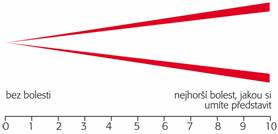 THE WORST PAIN 
YOU CAN IMAGINE
NO PAIN
Process of pain perception
algognostic component
algothymic component
Pain – causes and mechanism
tissue damage  production of prostaglandines and other substances  effects on the free nerve endings  transduction of signal up to the brain neurons  PAIN
Mediators of pain 
(act on the nociceptors = pain receptors)
„algogenic substances“
     bradykinin                  +                  ↑PGE (mediators of     inflammation), increase sensitivity of nociceptors
     histamine
     acetylcholine
     substance P (pain)
Pain – causes and mechanism
Endogenous pain suppressing (analgesic) substances:
   
endorphins
enkephalins
dynorphins
Pain transduction – 3 neuron`s tract
MAIN PAIN PATHWAYS
tractus spinoreticulothalamicus
(spinoreticulothalamic tract)
tractus spinothalamicus
(spinothalamic tract)
vs.
the tracks leading from the spinal cord (spinal ganglia) to specific areas of the brain (finally to the cerebral cortex) information about pain is received and processed
Pain transduction – 3 neuron`s tract
→  spinothalamic tract – 3 neuron`s phylogenetically younger pathway 
– sharp, well localized pain

→ spinoretikulothalamic tract – phylogenetically older polysynaptic system, impulses are transmitted to the higher centres through short axonal pathways 
– dull, poorly localized pain

vegetative response: blood pressure change, tachypnea, mydriasis, diaphoresis, increased muscle tone,...
Pharmacological modulation of pain
Analgesics – anodynes (opioids)
Non-opioid analgesics (analgesics – antipyretics  NSAIDs)
Local anaesthetics
General anaesthetics
Adjuvant therapy (antidepressants, neuroleptics - antipsychotics, antiepileptics - anticonvulsants, antimigrenics, central/peripheral myorelaxants, corticoids, bisphosphonates, caffeine…)
Pharmacological modulation of pain
Analgesics – suppress perception of pain (increase the pain threshold) selectively without influencing perception of other stimuli
analgesics – anodynes (opioids)
act on spinal and supraspinal level,
cause effects on somatic and visceral pain,  strong effects on consciousness, act substantially more strongly than non-opioid analgesics
mostly peripheral effects (some have central effects!), effects on inflammation, weaker effects in general, no effects on visceral pain,
no addiction
non-opioid analgesics
Analgesics - anodynes
blocking transmission of pain signals between cells of the CNS (in the spinal cord, brain), as well as endogenous opioids: 
endorphins, enkephalins, dynorphins
→ binding to opioid receptors (agonists)
Opiates
 substances similar structurally to morphine with analgesic effect (natural origin, currently produced synthetically) 

Opioids
 + synthetic, semisynthetic and endogenous opioid peptides + exogenous opioid analgesics
Opioid receptors - μ κ δ (σ)
G-protein coupled
the interaction of the opioid with receptor → G- protein inhibition → reduction of neurotransmitter release + inhibition of neuronal activity
adenylylcyclase inhibition, facilitation of K+ channels opening postsynaptically, inhibition of Ca2+ channels opening presynaptically


 µ
 κ
 δ
(σ)
Opioid receptors - μ κ δ (σ)
μ – supraspinal analgesia, euphoria, sedation, miosis,
            breath depression, addiction, GIT effects
 
κ – spinal + peripheral analgesia, sedation, dysphoria, miosis, 	
        	   GIT effects, (somatic addiction) 
 
δ – spinal analgesia, breath depression, inhibition of GIT motility

[σ] – dysphoric effect, psychotomimetic effect 
          [(hallucinations, perception disturbances), anxiety]
Opioid receptors - μ κ δ (σ)
FOR ANALGESIC EFFECT IS CRUCIAL ESPECIALLY ACTIVATION OF RECEPTORS:

μ – supraspinal analgesia



κ – spinal + peripheral analgesia
Opioid receptors - μ κ δ (σ)
FOR ANALGESIC EFFECT IS CRUCIAL ESPECIALLY ACTIVATION OF RECEPTORS:

FOR ADDICTION IS CRUCIAL ESPECIALLY ACTIVATION OF RECEPTORS:

μ – supraspinal analgesia, euphoria

κ – spinal + peripheral analgesia
Pharmacological influence on opioid receptors
antagonists
agonists
(strongly effective,
moderate/weakly effective)
partial agonists – dualists
mixed agonists - antagonists
Atypical opioids
Pharmacological effects of analgesics - anodynes
analgesic
CENTRAL:
suppression of respiratory center
sedation (+-)
suppression of anxiety
euphoria/dysphoria
antitussive effect
nausea and vomiting
 tendency to convulsions/cramps
miosis
secretion of ADH, 
 GnRH, corticotropine, FSH, LH, ACTH, cortisol, testosterone)
Pharmacological effects of analgesics - anodynes
TOLERANCE !!!
(to all effects of opioids except constipation and miosis!)
ADDICTION !!!
Pharmacological effects of analgesics - anodynes
decrease intestinal motility, slowdown
     propulsion of GIT content
increase muscle tone of GIT and urinary bladder
increase sphincter tone of gall bladder and urinary bladder
constriction of pyloric sphincter, delayed gastric emptying
vasodilation, orthostatic hypotension 
histaminoliberation
inhibition of ciliated epithelium
PERIPHERAL:
Pharmacological effects of analgesics - anodynes
PERIPHERAL:
urological tract – increase tone of renal pelvis, ureter, m. detrusor and sphincter of bladder…urine retention, especially in post-operative conditions
uterus - ↓ tone and motility, may prolong labor
Pharmacokinetics of analgesics - anodynes
ABSORPTION
parenteral
oral („first pass effect“ !!!)
perrectal
transdermal
sublingual
transmucous (nasal)
DISTRIBUTION
parenchymatous organs
muscles
adipose tissue (lipophilic drugs ➙ e.g. fentanyl)
pass well across BBB ➙ brain (fentanyl, 
heroin,..)
Can cross placental barrier !!!
Pharmacokinetics of analgesics - anodynes
BIOTRANSFORMATION
primarily in liver
polar metabolites
inactive metabolites
 active metabolites (codeine, tramadol,
                                        morphine…)
kidneys - urine
 liver - bile
EXCRETION
Opioid agonists
morphine
 10 % of opium content, together with codeine,  thebaine
   + other phenanthrene alkaloids
 isolated in 1803 (Sertürner)
 high affinity to µ receptors – selective µ agonism
Opioid agonists
morphine

 see above effects

 application routes:

 orally (also p.o. with sustained release) 

 parenterally (i.v., i.m., s.c., epidural,… )
 
 perrectally
Indications:  chronic cancer pain, pain after surgery, injuries, (pain during acute myocardial infarction → today, given preference to other opioids)
Other strong opioid analgesics
methadone
 less sedation and euphoria than in morphine
 ↑ bioavailibility after oral administration, ↑t ½
 acts on opioid + NMDA receptors
 Use: addiction treatment (heroin) ➙ 2 benefits	
    ➙ change from injection application to oral administration
    ➙ ↑t ½ decreases plasmatic fluctuation of methadone ➙ less 
          withdrawal symptoms
Other strong opioid analgesics
heroin (= diacetylmorphine)

  not used in clinical medicine (in Czech Republic)
    (but in Great Britain can be therapeutically used!)
  causes severe addiction; abused!
  heroin belongs to the most health and personality
    devastating substance!!!
Other strong opioid analgesics
fentanyl, sufentanil, remifentanil,… 
   pass well across HEB (↑ concentrations in CNS)
   strong, short analgesia (fentanyl 100 x more potent 
     than morphine, sufentanil 1000 x more potent than 
     morphine)
   strong respiratory depression!, ↓ emetogenic
     potency, CAVE ➙ can cause muscle rigidity
   risk of serotonin syndrome in combination with 
     5-HTergic drugs
Other strong opioid analgesics
fentanyl, sufentanil, remifentanil,… 
 Indications, use:
 in anaesthesiology ➙ neuroleptanalgesia 
                                          (= neuroleptic (AP) + opioid)
                                     ➙ analgosedation (e.g. opioid + BZD)
 therapy of strong pain – acute myocardial infarction, 
   cancer pain,…
 fentanyl in TTS (↑ duration of action – can be used in   
   chronic cancer pain), transmucous (can be 
    used in breakthrough pain)
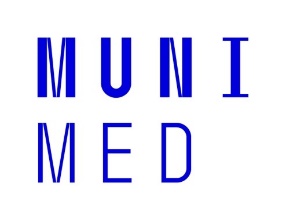 Other strong opioid analgesics
piritramid
 less respiratory depression than morphine
  less emetogenic potency
  usually well tolerated parenteral administration
 Use: therapy of acute strong pain, e.g. after surgery (PCA),
  acute myocardial infarction, pain after injuries,…

Others: oxycodone, hydromorfone (not registered in Czech Rep.), oxymorphone (not registered in Czech Rep.)
CAVE: all strong opioids are prescribed to forms with blue band („opiate forms“), very strict accounted and subjected to the rules for handling with narcotics and 
psychotropic drugs and their precursors!!!
Other strong opioid analgesics
pethidine (=meperidine)
↓suppression of respiratory center than morphine
↓analgesic potency than morphine (5-10 x weaker)
metabolite norpethidine is proconvulsive and causes hallucinations
administration orally and parenterally
Indications: cancer pain, pain after injuries, pain during acute myocardial infarction, pain after surgery, premedication before general anaesthesia…today not often used (high risk of abuse, hallucinations!)
Opioid agonists (moderate and weak potent)
codeine 
	10 % mtb. to morphine
	antitussive effect in subanalg. doses
	analgesic effect in combinations (paracetamol, ASA)
     analgesic potency: codeine 50mg ~ ASA 1g
	↓ risk of addiction than strong opioids
     CAVE ↑ risk of addiction of combined (compositive) analgesics 
     causes obstipation
     not used in children!!!
Opioid agonists (moderate and weak potent)
dihydrocodeine 
	suitable in pains combined with cough (this co-incidency is not
      necessary for dihydrocodeine indication) 
    in Czech Rep. dihydrocodeine in sustained release drug form 
      (effect 12 h) ➙ indication for chronic moderate and strong
     pain
Side effects: obstipation, ↑liver tests, histaminoliberation
CAVE: codeine and dihydrocodeine are prescribed to normal forms - without blue band!
Partial agonists + mixed agonists - antagonists
lower affinity to μ receptors, high affinity to κ rec.,
 respectively κ-agonists  -  μ-antagonists or partial  μ receptor agonists (buprenorphine)
 less potential for addiction, but exists!
 lower analgesic effect than full agonists
 less side effects than full agonists
Partial agonists + mixed agonists - antagonists
buprenorphine
 partial μ  rcp. agonist
 ↓tolerance in comparism with other opioids
 ↓abuse potential, obstipation and other GIT effects
↑ „first pass effect“ ! Do not administer orally!!!
 Use: 
1) strong chronic pain (TTS!)
2) substitution therapy of opioid (heroin) addiction ➙ combined with opioid antagonist naloxone in one drug form (sublingual) ➙ in injection application naloxone antagonizes effects of buprenorphine (in sublingual administration naloxone does not act!)
Partial agonists + mixed agonists – antagonists – other representatives
mixed agonists – antagonists
usually μ-antagonists and κ-agonists (event. also δ-agonists)
possibility of σ-receptor activation → psychotomimetic and  hallucinogenic effects)
analgesic effects are weaker than full agonists
today minimal use
pentazocin, butorfanol – in Czech Rep. not registered
Partial agonists + mixed agonists – antagonists – other representatives
nalbuphine
 for short-term therapy of moderate and strong pain
 unsuitable for long-term therapy 
 parenteral administration (i.v., i.m., s.c.)
 causes respiratory depression comparable to morphine, but suppression of respiratory center has drug ceiling effect 
 Use: perioperative pain, suppression of pain in obstetrics (BE AWARE: in newborns risk of breathing depression, bradycardia, cyanosis and hypotension  → newborn`s monitoring necessary!)
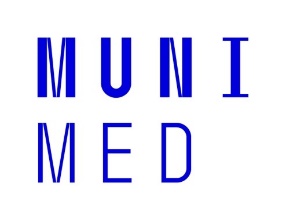 Atypical opioids
tramadol

low affinity to μ receptors + norepinephrine and serotonin reuptake inhibition (= atypical mechanism of action, similar to some antidepressants from SSRI group; effect of tramadol can not be fully antagonized by opioid antagonists) 
  approximately 1/6 – 1/10 of morphine analgesic potency
 very suitable combination with paracetamol
 less side effects (minimal respiratory depression)
 risk of serotonin syndrome
 in Czech Rep. very often prescribed analgesic, prescription to normal forms without blue band; more drug forms
 RISK OF ADDICTION!!!
Use: therapy of moderate and strong pain 
(acute and chronic)
Atypical opioids
tapentadol
dual mechanism of action
     -  μ agonist + NRI (+ σ agonist)
        NEW GROUP – MOR-NRI (μ receptor agonism – noradrenaline  reuptake inhibitor)
 more effective than tramadol, analgesia comparable with oxycodone, but less adverse effects
 suitable for the treatment of acute (but also chronic pain – e.g. 
    vertebrogenic; also effective  in diabetic neuropathy - neuropathic pain!!!)
 relatively few adverse effects (compared to classical strong opioids, e.g. oxycodone)
 p.o. administration (also tbl. with sustained release)
CAVE: tapentadol is prescribed to forms with blue band („opiate forms“), very strict accounted and subjected to the rules for handling with narcotics and psychotropic drugs and their precursors!!!
Antagonists of opioid receptors
naloxone, naltrexone
	


Indications: treatment of opioid intoxication, treatment of respiratory depression induced by opioids, addiction diagnostics (withdrawal symptoms)
TRIAD: coma, respiratory depression, miosis
Opioid-induced side effects
respiratory depression (suppression of breathing)
nausea and vomiting
sedation, inhibition of cognitive functions
constipation (solution = oxycodone + naloxone)
ADDICTION
be carefull in pro-convulsive states! (e.g. epilepsy – proconvulsive action – decrease of the threshold for seizures)
 intracranial pressure
Intoxication by opioid agonists
nausea, „flush“, tinnitus
apathy, sedation, sleep, miosis
superficial breathing
cyanotic, cold skin, tachycardia
asphyxia
TRIAD: coma, respiratory depression, miosis
Treatment:
naloxone i.v.
ventilation, vital functions, 
parenteral liquids in unconsciousness
Withdrawal symptoms
occur approximately after 3-4 weeks of opioid administration
„craving“ („drogenhunger“), „craving“ for the another dose
(psychic addiction arises easiest to heroin, oncology patients treated with opioids ➙ < 1% of patients)
unrest, depression
anxiety, weakness, nervousness, mydriasis
lacrimation, ↑ nose secretion, frisson (goosebumps),
↑ perspiration, pain, stenocardia
Rotation of opioids
Switch in case of AE

Sometimes even in equianalgesic dose increase of effect
Other indications of opioids
antitussive effect
can be induced by codeine and dextromethorphan in dry non- productive cough

constipative effect 
can be induced by loperamide and diphenoxylate in functional diarrhea

p r e m e d i c a t i o n  before anaesthesia and surgery under general anaesthesia
leads to calm the patient and based on the synergism of drugs reduces the total dose of narcotics (thereby increasing the safety of anaesthesia)
particularly fentanyl and its derivatives are used
combination of opioid analgesic with neuroleptic (fentanyl + droperidol) within neuroleptanalgesia 

r e p l a c e m e n t (substitution) therapy of addiction to heroin 
or other opioids – methadone, buprenorphine
General rules of pain pharmacotherapy management
WHO's pain relief ladder 
Step 1 (VAS 0-4)
non-opioid analgesics ± adjuvant treatment 
Step 2 (VAS 4-7) 
pain persists, intensifies, no change in the objective finding
weak/moderate opioid analgesics ± non-opioid analgesics ± adjuvant treatment 
Step 3 (VAS 7-10) 
pain persists, intensifies, there is no indication for another treatment
strong opioid analgesics ± non-opioid analgesics ± adjuvant treatment ± weak/moderate opioid analgesics